London ACL RevieW – PART ONE: Pan-London
Produced by: RCU Limited
June 2016
Version 1.0
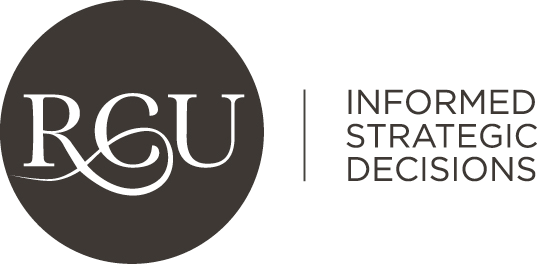 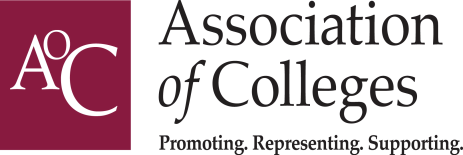 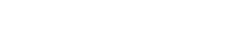 Total Number of Learners – Adult Skills Budget Funded Learners
Total Number of Learners – Adult Skills Budget Funded Learners
Pan-London Analysis (Learner Maps)
Data Source: 	National ILR 2014/15 (R14)
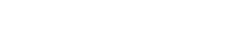 Local Authority – Adult Skills Budget Funded Learners
Local Authority – Adult Skills Budget Funded Learners
Pan-London Analysis (Learner Maps)
Data Source: 	National ILR 2014/15 (R14)
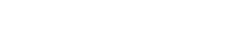 SDI – Adult Skills Budget Funded Learners
SDI – Adult Skills Budget Funded Learners
Pan-London Analysis (Learner Maps)
Data Source: 	National ILR 2014/15 (R14)
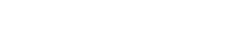 Other London ACL Provider – Adult Skills Budget Funded Learners
London ACL Provider – Adult Skills Budget Funded Learners
Pan-London Analysis (Learner Maps)
Data Source: 	National ILR 2014/15 (R14)
Learner Trends – Adult Skills Budget Funded Learners
Adult Skills Budget Funded Learners
Pan-London Analysis (LEARNER Trends)
Adult Skills Budget Funded Learners
Data Source: 	National ILR 2012/13 (R14), 2013/14 (R14), 2014/15 (R14)
Subject Area – Adult Skills Budget Funded Learners
Adult Skills Budget Funded Learners
Pan-London Analysis (Subject Area)
Note: Percentage refer to percentages of all learners within the funding stream that are taking at least one qualification within this subject.  Since learners may be taking several qualifications in different subjects, for example A-Levels, percentages may not add up to 100%.
Data Source: 	National ILR 2014/15 (R14)
Subject Area – Adult Skills Budget Funded Learners
Adult Skills Budget Funded Learners
Pan-London Analysis (Subject Area)
Data Source: 	National ILR 2014/15 (R14)
Adult Skills Budget Funded Learners – Overall and Highest NVQ Level
Adult Skills Budget Funded Learners
Pan-London Analysis (Level)
Adult Skills Budget Funded Learners by Highest NVQ Level
Data Source: 	National ILR 2014/15 (R14)
Adult Skills Budget Funded Learners – Age Band
Adult Skills Budget Funded Learners
Pan-London Analysis (Ageband)
Data Source: 	National ILR 2014/15 (R14)
Adult Skills Budget Funded Learners – Age Band
Community Learning Funded Learners
Pan-London Analysis (Ageband)
Data Source: 	National ILR 2014/15 (R14)
Deprivation – Adult Skills Budget Funded Learners
Adult Skills Budget Funded Learners
Pan-London Analysis (Deprivation)
Data Source: 	National ILR 2014/15 (R14), IMD 2010
Deprivation – Adult Skills Budget Funded Learners
Adult Skills Budget Funded Learners
Pan-London Analysis (Deprivation)
Data Source: 	National ILR 2014/15 (R14), IMD 2010
Live In Learn In – Adult Skills Budget Funded Learners
Adult Skills Budget Funded Learners
Pan-London Analysis (Live In Learn In)
Data Source: 	National ILR 2014/15 (R14)
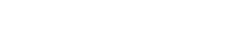 Total Number of Learners – Apprenticeships
Total Number of Learners – Apprenticeships
Pan-London Analysis (Learner Maps)
Data Source: 	National ILR 2014/15 (R14)
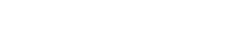 Local Authority – Apprenticeships
Local Authority – Apprenticeships
Pan-London Analysis (Learner Maps)
Data Source: 	National ILR 2014/15 (R14)
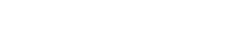 SDI – Apprenticeships
SDI – Apprenticeships
Pan-London Analysis (Learner Maps)
Data Source: 	National ILR 2014/15 (R14)
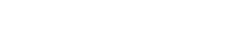 Other London ACL Provider – Apprenticeships
London ACL Provider – Apprenticeships
Pan-London Analysis (Learner Maps)
Data Source: 	National ILR 2014/15 (R14)
Learner Trends – Apprenticeships
Apprenticeships
Pan-London Analysis (LEARNER Trends)
Apprenticeships
Data Source: 	National ILR 2012/13 (R14), 2013/14 (R14), 2014/15 (R14)
Subject Area – Apprenticeships
Apprenticeships
Pan-London Analysis (Subject Area)
Note: Percentage refer to percentages of all learners within the funding stream that are taking at least one qualification within this subject.  Since learners may be taking several qualifications in different subjects, for example A-Levels, percentages may not add up to 100%.
Data Source: 	National ILR 2014/15 (R14)
Subject Area – Apprenticeships
Apprenticeships
Pan-London Analysis (Subject Area)
Data Source: 	National ILR 2014/15 (R14)
Apprenticeships – Overall and Highest NVQ Level
Apprenticeships
Pan-London Analysis (Level)
Apprenticeships by Highest NVQ Level
Data Source: 	National ILR 2014/15 (R14)
Apprenticeships – Age band
Apprenticeships
Pan-London Analysis (Ageband)
Data Source: 	National ILR 2014/15 (R14)
Apprenticeships– Age band
Community Learning Funded Learners
Pan-London Analysis (Ageband)
Data Source: 	National ILR 2014/15 (R14)
Deprivation – Apprenticeships
Apprenticeships
Pan-London Analysis (Deprivation)
Data Source: 	National ILR 2014/15 (R14), IMD 2010
Deprivation – Apprenticeships
Apprenticeships
Pan-London Analysis (Deprivation)
Data Source: 	National ILR 2014/15 (R14), IMD 2010
Live In Learn In – Apprenticeships
Apprenticeships
Pan-London Analysis (Live In Learn In)
Data Source: 	National ILR 2014/15 (R14)